«Δουλειές ξανά»
Παρουσίαση του νομοσχεδίου: «Δουλειές Ξανά: Αναδιοργάνωση Δημόσιας Υπηρεσίας Απασχόλησης και ψηφιοποίηση των υπηρεσιών της, μεταρρύθμιση του συστήματος επαγγελματικής κατάρτισης και διάγνωσης των αναγκών εργασίας και άλλες διατάξεις»
10 / 03 / 2022
Οι βασικές παρεμβάσεις
Επίδομα εργασίας για τους επιδοτούμενους ανέργους που βρίσκουν δουλειά
Ενεργότερη στήριξη, αναβάθμιση δεξιοτήτων και ψηφιακά εργαλεία για υποβοήθηση των ανέργων, ώστε να βρουν δουλειά
Μπόνους για την κατάρτιση Ψηφιακού Ατομικού Σχεδίου Δράσης από μακροχρόνια ανέργους (5+ έτη) για την άμεση ενεργοποίησή τους
Αντιμετώπιση του φαινομένου της κατάχρησης των παροχών του ΟΑΕΔ
Μεταρρύθμιση της κατάρτισης, ώστε να ανταποκρίνεται στις ανάγκες της οικονομίας και δημιουργία Ατομικών Λογαριασμών Δεξιοτήτων
Σύνδεση των αμοιβών παρόχων και καταρτιζόμενων με τα αποτελέσματα της κατάρτισης στην αγορά εργασίας
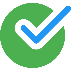 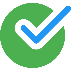 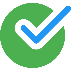 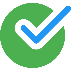 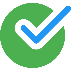 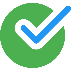 2
Ριζική μεταρρύθμιση της πολιτικής για την απασχόληση, τη δημιουργία νέων θέσεων εργασίας και την αναβάθμιση των δεξιοτήτων και του συστήματος κατάρτισης με τρεις βασικούς στόχους:
1
3
2
Να στηριχτούν οι άνεργοι και ιδίως οι μακροχρόνια, με νέα ψηφιακά εργαλεία, να βρουν δουλειά και να επιβραβευθούν όσοι αναζητούν ενεργά ή βρίσκουν εργασία
Να αντιμετωπιστούν τα φαινόμενα κατάχρησης που έχουν εντοπιστεί, ώστε τα επιδόματα και οι παροχές να κατευθύνονται σε εκείνους που τα έχουν πραγματικά ανάγκη
Να διασφαλιστεί ότι θα πιάνουν τόπο τα χρήματα των φορολογουμένων για τα επιδοτούμενα προγράμματα κατάρτισης
3
Γιατί κάνουμε τη μεταρρύθμιση
1. Μακροχρόνια άνεργοι: Η «παγίδα ανεργίας» του ΟΑΕΔ
Τον Δεκέμβριο του 2021:
1.100.099 άτομα εγγεγραμμένα στο μητρώο του ΟΑΕΔ 
579.400 (53%), δηλαδή περισσότεροι από τους μισούς, είναι εγγεγραμμένοι για περισσότερο από 1 χρόνο
Το 33% των μακροχρόνια ανέργων παραμένουν στο μητρώο για περισσότερα από 5 συνεχόμενα χρόνια
Περισσότεροι από 50.000 είναι εγγεγραμμένοι για περισσότερα από 10 συνεχόμενα χρόνια
5
Το μητρώο του ΟΑΕΔ, αντί για εργαλείο επανένταξης στην αγορά εργασίας, έχει μετατραπεί στην πράξη για χιλιάδες πολίτες σε «παγίδα» μακροχρόνιας ανεργίας

Κεντρικός στόχος:- η αποτελεσματική στήριξη των ανέργων και ιδίως των μακροχρόνια, για την ταχύτερη δυνατή επιστροφή στην αγορά εργασίας και - η μετατροπή του ΟΑΕΔ σε εργαλείο για αύξηση της απασχόλησης, με έμφαση στο σχεδιασμό και την εφαρμογή ενεργητικών πολιτικών απασχόλησης, αντί για την άσκηση απλώς μιας αναγκαίας, αλλά όχι επαρκούς επιδοματικής πολιτικής
Πηγή:  Στοιχεία ΟΑΕΔ Δεκεμβρίου 2021
6
2. Φαινόμενα κατάχρησης: «Άνεργοι – ρετιρέ» με υψηλά εισοδήματα
Η ανεργία που καταγράφει η ΕΛΣΤΑΤ (βάσει των ευρωπαϊκών κανονισμών της Eurostat) ακολουθεί τα τελευταία χρόνια φθίνουσα πορεία 
Αντίθετα, οι εγγεγραμμένοι στο μητρώο του ΟΑΕΔ παραμένουν σχεδόν σταθερά στο επίπεδο του 1 εκατομμυρίου

Σύμφωνα με τις έρευνες της ΕΛΣΤΑΤ, από το 2013 οι άνεργοι μειώθηκαν κατά περίπου 800.000
Στο ίδιο διάστημα όμως οι εγγεγραμμένοι στον ΟΑΕΔ παρέμειναν σταθερά στο επίπεδο του 1-1,1 εκατ. 
 Τον Δεκέμβριο του 2021 οι εγγεγραμμένοι στο μητρώο του ΟΑΕΔ ήταν 1.100.099, ενώ τον ίδιο μήνα η ΕΛΣΤΑΤ κατέγραψε 596.067 ανέργους
7
Παρά τη μείωση της ανεργίας, οι εγγεγραμμένοι στο μητρώο του ΟΑΕΔ παραμένουν σχεδόν σταθερά στο επίπεδο του 1 εκατ.
Πηγή:  ΟΑΕΔ
8
Σχεδόν 40.000 άτομα είναι εγγεγραμμένα στο μητρώο του ΟΑΕΔ για περισσότερο από 1 χρόνο έχοντας ετήσιο εισόδημα άνω των 20.000 ευρώ
Από αυτούς, περισσότεροι από 15.000 είναι εγγεγραμμένοι για περισσότερα από 5 χρόνια
 Έρευνα του ΟΑΕΔ αποκάλυψε περιπτώσεις ατόμων που παραμένουν μέχρι και… 20 χρόνια (240 μήνες) εγγεγραμμένοι στο μητρώο, ενώ δηλώνουν εισοδήματα εκατοντάδων χιλιάδων ευρώ ετησίως και διαμένουν σε ακριβές περιοχές
Πηγή:  Στοιχεία ΟΑΕΔ, Δεκέμβριος 2021
9
Χαρακτηριστικά παραδείγματα «ανέργων – ρετιρέ»
55χρονη, με 123 μήνες ανεργίας, κάτοικος Δήμου Διονύσου, με οικογενειακό εισόδημα το 2020, ύψους 250.000 ευρώ
Ζευγάρι, 55χρονος με 131 μήνες ανεργίας και 51χρονη με 132 μήνες ανεργίας, κάτοικοι Κηφισιάς, με εισόδημα έτους 130.000 ευρώ το 2020
56χρονη, έγγαμη, με 140 μήνες ανεργίας, κάτοικος Λυκαβηττού, με οικογενειακό εισόδημα 160.000 ευρώ το 2020
61χρονος κάτοικος Θεσσαλονίκης με 230 μήνες ανεργίας και εισόδημα 70.000 ευρώ κ.ά.
10
Η μακρόχρονη παραμονή στο μητρώο του ΟΑΕΔ δημιουργεί εύλογες υπόνοιες ότι κάποιοι προτιμούν να εργάζονται με «μαύρα», διατηρώντας τις παροχές (μοριοδότηση για προσλήψεις στο Δημόσιο, προγράμματα δωρεάν κοινωνικού τουρισμού, δωρεάν μετακινήσεις, κ.ά.)
Οι «άνεργοι» αυτοί εξασφαλίζουν σειρά παροχών, τις οποίες προφανώς έχουν μεγαλύτερη ανάγκη εκατοντάδες χιλιάδες συμπολίτες μας με χαμηλότερα εισοδήματα, άνεργοι αλλά και εργαζόμενοι που εισπράττουν χαμηλότερους μισθούς

Στόχος: Η αντιμετώπιση των φαινομένων απάτης και καταχρήσεων που έχουν εντοπισθεί και ο προσανατολισμός των δαπανών στους πραγματικούς ανέργους
11
3. Κατάρτιση: Οι χιλιάδες άνεργοι και οι χιλιάδες κενές θέσεις εργασίας
Την ώρα που - παρά τη μείωση των τελευταίων ετών - η ανεργία βρίσκεται στο επίπεδο του 13%, οι επιχειρήσεις δυσκολεύονται να βρουν εργαζομένους
Ενδεικτικά:
72% των Ελλήνων εργοδοτών αναφέρουν μεγάλη δυσκολία κάλυψης θέσεων εργασίας λόγω έλλειψης εξειδικευμένων ταλέντων (Manpower, 14/9/2021)
Τρεις στις δέκα επιχειρήσεις του εξορυκτικού κλάδου αντιμετωπίζουν δυσκολίες στην απασχόληση εξαιτίας, κυρίως, της έλλειψης κατάλληλων δεξιοτήτων (ΣΕΒ, Απρίλιος 2019)
36% των επιχειρήσεων, αντιμετωπίζει δυσκολίες στην πλήρωση κενών θέσεων εργασίας (ΣΕΒ, 2018)
12
«Βλέπουμε ότι στην Ελλάδα η οικονομία βιώνει το παράδοξο φαινόμενο της υψηλής ανεργίας (~17%), με σχεδόν 800 χιλ. ανέργους, ενώ την ίδια στιγμή πολλές επιχειρήσεις δεν μπορούν να καλύψουν θέσεις εργασίας όχι μόνον υψηλών, αλλά και μεσαίων τεχνικών προσόντων λόγω έλλειψης των κατάλληλων υποψηφίων με τις απαραίτητες γνώσεις, εμπειρία και δεξιότητες», (Παρατηρητήριο Ψηφιακού Μετασχηματισμού ΣΕΒ, έκθεση 2020)
«Δυσεύρετοι παγκοσμίως, αλλά και στην Ελλάδα, είναι πλέον οι εργαζόμενοι με εξειδικευμένες γνώσεις στον χώρο της τεχνολογίας», (Σύνδεσμος Επιχειρήσεων Πληροφορικής και Επικοινωνιών Ελλάδος, 17/2/2022)
Μία στις πέντε θέσεις εργασίας που προβλέπονται βάσει οργανογράμματος στα ξενοδοχεία, δεν καλύφθηκε. Καταγράφηκαν 53.249 ελλείψεις σε σύνολο 244.124 θέσεων εργασίας σε εθνικό επίπεδο στην αιχμή της θερινής σεζόν του 2021 (Ετησία έκθεση ΙΝΣΕΤΕ, 2022)
13
Αντιστοίχιση δεξιοτήτων
Σύμφωνα με τον Ευρωπαϊκό Δείκτη Δεξιοτήτων 2022 (European Skills Index), του Ευρωπαϊκού Κέντρου για την Επαγγελματική Εκπαίδευση και Κατάρτιση (CEDEFOP), η Ελλάδα κατατάσσεται:
Στην 4η θέση από το τέλος ως προς την ανάπτυξη δεξιοτήτων (skills development)
Στην 5η θέση από το τέλος στην ενεργοποίηση δεξιοτήτων (skills activation)
Στην προτελευταία θέση στην αντιστοίχιση δεξιοτήτων (skills matching)
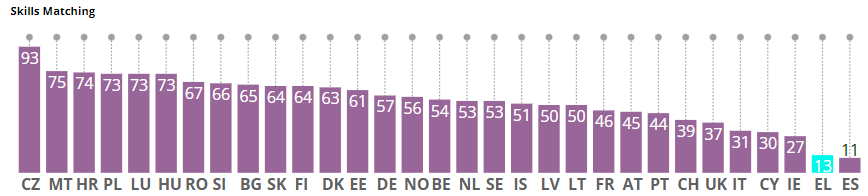 Ενεργοποίηση δεξιοτήτων
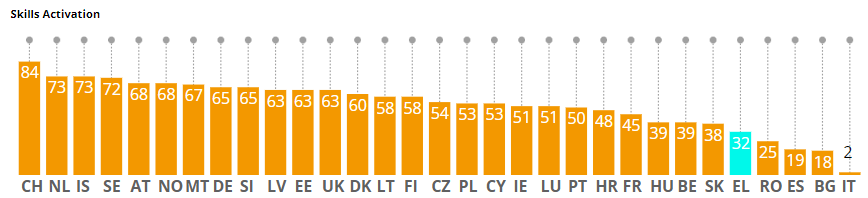 Ανάπτυξη δεξιοτήτων
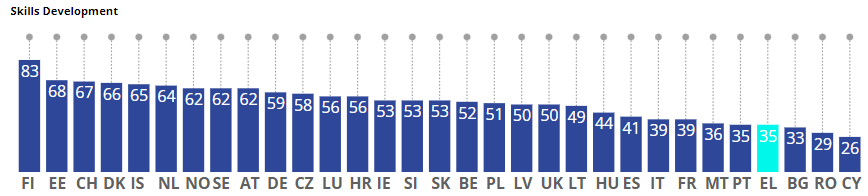 Πηγή: CEDEFOP, Φεβρουάριος 2022
14
Οι 3 άξονες της μεταρρύθμισης
1ος άξονας: Αναδιοργάνωση και εκσυγχρονισμός του ΟΑΕΔ
1
Νέα ψηφιακά εργαλεία: Ψηφιακή Κάρτα ΔΥΠΑ, Ψηφιακό Μητρώο, Ψηφιακό Ατομικό Σχέδιο Δράσης που διασυνδέονται μεταξύ τους, διευκολύνοντας τους ανέργους στην άσκηση των δικαιωμάτων τους αλλά και τη ΔΥΠΑ στην εξατομίκευση υπηρεσιών και στην άσκηση ελέγχων
2
Εισαγωγή κινήτρων απόδοσης για τους εργασιακούς συμβούλους με επιβράβευση της παραγωγικότητάς τους, σύμφωνα με κριτήρια που θα θέτει η διοίκηση
3
Νέα σύνθεση του Διοικητικού Συμβουλίου: Σύσταση 3 θέσεων υποδιοικητών, μείωση μελών σε 11 (από 17), εκ των οποίων τα 4 υποδεικνύονται από τους εργοδοτικούς φορείς και τη ΓΣΕΕ  μεγαλύτερη ευελιξία στη λήψη αποφάσεων και διοίκηση από εξειδικευμένα στελέχη. Γι’ αυτό το λόγο άλλωστε προβλέπονται και ταχύτερες διαδικασίες σε σχέση με τις προμήθειες
4
Μεταφορά του ΛΑΕΚ στους κοινωνικούς εταίρους: Τα αποθεματικά μέχρι 31.12.2022 παραμένουν στη ΔΥΠΑ για την εκπλήρωση των σκοπών της, ενώ η διαχείριση του πόρου από 1.1.2023 μεταφέρεται στους κοινωνικούς εταίρους που συμβάλλονται στην ΕΓΣΣΕ για την κατάρτιση εργαζομένων
17
5
Σύσταση Συμβουλίου Κοινωνικών Εταίρων: Θα διαχειρίζεται τα κονδύλια του «Ειδικού Λογαριασμού Κοινωνικών Εταίρων», που θα διατίθενται για τα ινστιτούτα των κοινωνικών εταίρων, τις δαπάνες συνδικαλιστικών οργανώσεων, τον Εθνικό Οργανισμό Πιστοποίησης Προσόντων και Επαγγελματικού Προσανατολισμού, το Ελληνικό Ινστιτούτο Υγιεινής και Ασφάλειας της Εργασίας, κ.ά. Επίσης θα γνωμοδοτεί για θέματα επαγγελματικής κατάρτισης, στεγαστικής πολιτικής, προγραμμάτων κοινωνικής πολιτικής κ.ά.
6
Αναβαθμισμένη στεγαστική πολιτική με αξιοποίηση της ακίνητης περιουσίας της ΔΥΠΑ: Εκμίσθωση ακινήτων, ανοικοδόμηση με δαπάνες του μισθωτή, δυνατότητα αγοράς ακινήτων από τη ΔΥΠΑ, σύμπραξη με δημόσιους και ιδιωτικούς φορείς για την ανέγερση ακινήτων κ.ά. Στόχος: Αποτελεσματικότερη αξιοποίηση της περιουσίας του πρώην ΟΕΚ, που έχει περιέλθει στον Οργανισμό και η ανάπτυξη πολιτικής που θα διευκολύνει τη στέγαση για χιλιάδες εργαζόμενους και ιδιαίτερα τους νέους
7
Μετονομασία του ΟΑΕΔ σε Δημόσια Υπηρεσία Απασχόλησης (ΔΥΠΑ): Σηματοδοτεί την επανεκκίνηση και τον αναπροσανατολισμό του Οργανισμού στην εφαρμογή ενεργητικών πολιτικών απασχόλησης παράλληλα με την καταβολή των αναγκαίων επιδομάτων
18
2ος άξονας: Νέα εργαλεία για υποστήριξη των ανέργων και ενίσχυση της απασχόλησης
1
Κατάρτιση ψηφιακού ατομικού σχεδίου δράσης από τον αναζητούντα εργασία σε συνεργασία με τον εργασιακό σύμβουλο της ΔΥΠΑ: περιλαμβάνει γνώσεις, ικανότητες, δεξιότητες, προηγούμενη απασχόλησή του, ανάγκες κατάρτισης του αναζητούντος εργασία ή άλλες ενέργειες που θα διευκολύνουν την εύρεση εργασίας με συγκεκριμένο χρονοδιάγραμμα υλοποίησής τους
2
Θέσπιση ψηφιακής κάρτας ΔΥΠΑ: θα μπορεί να είναι εφαρμογή για κινητή συσκευή, θα βεβαιώνει την εγγραφή του αναζητούντος εργασία στο ψηφιακό μητρώο της ΔΥΠΑ και θα διευκολύνει τον αναζητούντα εργασία στις συναλλαγές του, βεβαιώνοντας αυτόματα την ιδιότητά του και τα δικαιώματα που απορρέουν από αυτή
3
Κατάρτιση του ψηφιακού μητρώου της ΔΥΠΑ των αναζητούντων εργασία και των στοιχείων τους, θα περιλαμβάνει τυχόν προτάσεις για απασχόληση, την ύπαρξη ή μη ατομικού σχεδίου δράσης κ.ά. Η εγγραφή και παραμονή στο μητρώο θα αποτελεί προϋπόθεση για τη λήψη επιδομάτων, βοηθημάτων και παροχών
4
Ενεργοποίηση των εργασιακών συμβούλων για την υποβοήθηση των αναζητούντων εργασία με προτεραιότητα στους μακροχρόνια ανέργους πάνω από 5 χρόνια
20
5
Εισαγωγή εισοδηματικών κριτηρίων (όμοια με το επίδομα θέρμανσης, χωρίς τα περιουσιακά κριτήρια) για τη διατήρηση βοηθημάτων, παροχών κ.λπ. με στόχο την καταπολέμηση φαινομένων κατάχρησης και απάτης. 

Προσοχή: Εξαιρούνται από τη ρύθμιση το επίδομα ανεργίας, το οποίο θα εξακολουθήσει να χορηγείται χωρίς εισοδηματικά κριτήρια, καθώς και το επίδομα μακροχρόνιας ανεργίας και το βοήθημα για αυτοτελώς και ανεξάρτητα απασχολούμενους για τα οποία παραμένουν οι προϋποθέσεις που προβλέπει η ισχύουσα νομοθεσία
Επίσης, τα εισοδηματικά κριτήρια που εισάγονται δεν επηρεάζουν τη χορήγηση του Κοινωνικού Οικιακού Τιμολογίου (ΚΟΤ) ρεύματος, την έκπτωση ή απαλλαγή από τον ΕΝΦΙΑ και το επίδομα θέρμανσης  για τα οποία θα συνεχιστεί το μέχρι σήμερα καθεστώς που τα διέπει
Ορίζεται ρητά ότι οι πόροι που εξοικονομούνται από την εφαρμογή των κριτηρίων αυτών θα κατευθύνονται υποχρεωτικά σε άλλες δράσεις προστασίας των αναζητούντων εργασία
21
6
Ενεργοποίηση της διαγραφής από το μητρώο ανέργων (βάσει του ν. 1545/1985, ανάλογες ρυθμίσεις σε Αυστρία, το Βέλγιο, τη Δανία, τη Γαλλία, τη Γερμανία, την Ιρλανδία, τη Νορβηγία, τη Σουηδία): 3 αρνήσεις κατάλληλων θέσεων  διαγραφή 2 χρόνια και διακοπή του επιδόματος ανεργίαςάρνηση συμμετοχής σε δράση κατάρτισης  διαγραφή 6 μήνες και διακοπή του επιδόματος ανεργίας

Προσοχή: Η διακοπή του επιδόματος και η διαγραφή από το μητρώο δεν σημαίνουν διακοπή του ΚΟΤ (φθηνότερο ρεύμα) και των ρυθμίσεων για ΕΝΦΙΑ και επίδομα θέρμανσης, τα οποία εξακολουθούν να χορηγούνται με τις προϋποθέσεις που προβλέπει η αντίστοιχη νομοθεσία
7
Παροχή κινήτρων – μπόνους σε μακροχρόνια ανέργους (5+ έτη) για ενεργή αναζήτηση εργασίας: Προβλέπεται η καταβολή 300 ευρώ σε όσους καταρτίζουν ψηφιακό ατομικό σχέδιο δράσης
22
8
Καταβολή για πρώτη φορά επιδόματος εργασίας: Όσοι βρίσκουν δουλειά κατά την περίοδο καταβολής του επιδόματος ανεργίας, θα συνεχίσουν να εισπράττουν το 50% του επιδόματος για όσο διάστημα απομένει μέχρι τη λήξη της περιόδου καταβολής του
9
Υλοποίηση πιλοτικών δράσεων για τη διεύρυνση του πλέγματος προστασίας των αναζητούντων εργασία και τη δικαιότερη κατανομή των επιδομάτων ανεργίας, στο πλαίσιο του Ταμείου Ανάκαμψης και Ανθεκτικότητας
Σε κάθε περίπτωση η προστασία στο πλαίσιο των πιλοτικών δράσεων δεν μπορεί να υπολείπεται της ισχύουσας
23
* Ισχύει η νομοθεσία για πρόσβαση στο Δημόσιο Σύστημα Υγείας
3ος άξονας: Η κατάρτιση όπλο των ανέργων και των εργαζομένων για το μέλλον
1
Υψώνουμε τον πήχη: Πληρωμή των παρόχων και των ωφελούμενων κατάρτισης βάσει αποτελέσματος (Payment by Results)
Το 30% του ποσού θα καταβάλλεται τόσο στους καταρτιζόμενους όσο και στους παρόχους, μόνο μετά την πιστοποίηση των γνώσεων και των δεξιοτήτων των ωφελούμενων
Στόχος: να εξασφαλιστεί ότι οι πόροι της κατάρτισης θα «πιάσουν τόπο»
2
Πιστοποίηση των καταρτισθέντων από ανεξάρτητους Φορείς Πιστοποίησης που δραστηριοποιούνται στην Ελλάδα ή/και διεθνώς
3
Αξιολόγηση και λογοδοσία των παρόχων επιδοτούμενης συνεχιζόμενης επαγγελματικής κατάρτισης, ως προς: 
το ποσοστό των καταρτισθέντων που βρήκε δουλειά, 
το ποσοστό των καταρτισθέντων που πιστοποιήθηκε και 
την ποιότητα των υπηρεσιών τους, με αξιολόγηση από τους ίδιους τους καταρτιζόμενους
26
4
Σύσταση μητρώου επιλέξιμων παρόχων συνεχιζόμενης επαγγελματικής κατάρτισης στη ΔΥΠΑ, με νέα αυξημένα κριτήρια για τους παρόχους, αλλά και διαγραφή όσων δεν ανταποκρίνονται στην παροχή ποιοτικών υπηρεσιών κατάρτισης στους πολίτες
5
Ενημέρωση «με ένα κλικ» για όλα τα προγράμματα συνεχιζόμενης επαγγελματικής κατάρτισης, καθώς και για ό,τι αφορά στην αναβάθμιση των δεξιοτήτων και την επανειδίκευση τους, με την ίδρυση Ενιαίας Ψηφιακής Πύλης για τις Δεξιότητες (skills.gov.gr)
6
Θέσπιση του ατομικού λογαριασμού δεξιοτήτων ως ψηφιακού εργαλείου, όπου θα καταγράφονται οι καταρτίσεις και οι πιστοποιήσεις που λαμβάνει ο καταρτιζόμενος - Μέσω αυτού:
θα πιστώνονται «μονάδες», για χρήση σε προγράμματα συνεχιζόμενης επαγγελματικής κατάρτισης (όπως το επιτυχημένο μοντέλο της Γαλλίας)
θα διευκολύνονται οι έλεγχοι, ώστε να αντιμετωπιστούν φαινόμενα κατάχρησης 
θα υπάρχει η δυνατότητα άμεσης παροχής πληροφοριών σε δυνητικούς εργοδότες
27
7
Αποτελεσματικότερη οργάνωση και λειτουργία του πεδίου της συνεχιζόμενης επαγγελματικής κατάρτισης με έμφαση στις δεξιότητες, μέσω της σύστασης Εθνικού Συμβουλίου Δεξιοτήτων
8
Αναβάθμιση του μηχανισμού διάγνωσης των αναγκών της αγοράς εργασίας, ο οποίος ανατίθεται στη Μονάδα Εμπειρογνωμόνων Απασχόλησης, Κοινωνικής Ασφάλισης, Πρόνοιας και Κοινωνικών Υποθέσεων
Διευκολύνεται η διάγνωση των αναγκών της αγοράς εργασίας σε εθνικό, τοπικό και τομεακό επίπεδο
Αξιοποιούνται πρωτογενή δεδομένα για τη διάγνωση των πραγματικών αναγκών της αγοράς εργασίας (μέσω διασύνδεσης με ΕΡΓΑΝΗ, ΟΠΣ ΟΑΕΔ)
Το Εθνικό Ινστιτούτο Εργασίας και Ανθρώπινου Δυναμικού (ΕΙΕΑΔ) καταργείται. Οι εργαζόμενοι μεταφέρονται στη Μονάδα Εμπειρογνωμόνων, στο υπουργείο Εργασίας ή στον ΟΠΕΚΑ
28
9
Κατάρτιση Εθνικής Στρατηγικής για την Αναβάθμιση των Δεξιοτήτων του Εργατικού Δυναμικού και τη Διασύνδεση με την Αγορά Εργασίας
10
Αποτελεσματικότερος σχεδιασμός των προγραμμάτων συνεχιζόμενης επαγγελματικής κατάρτισης, με βάση τα αποτελέσματα του Μηχανισμού Διάγνωσης των Αναγκών της Αγοράς Εργασίας, της Εθνικής Στρατηγικής, καθώς και σχετικών μελετών και πορισμάτων της Μονάδας Εμπειρογνωμόνων Απασχόλησης του Υπουργείου
29
Ευχαριστούμε